W3C Automotive Working Group

Welcome to Jaguar Land Rover
Open Software Technology Center (OSTC)
July 26 – 28, 2016
JLR Open Software Technology Center (OSTC)
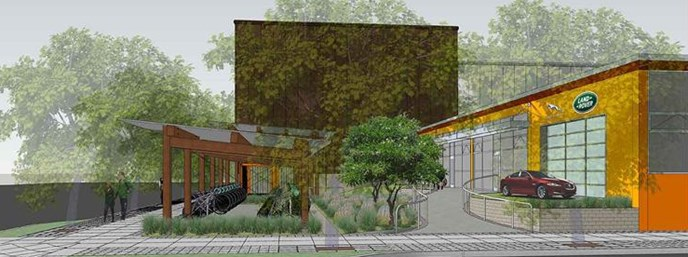 We want to become the best software company to buy a car from!
Jaguar Land Rover (JLR)
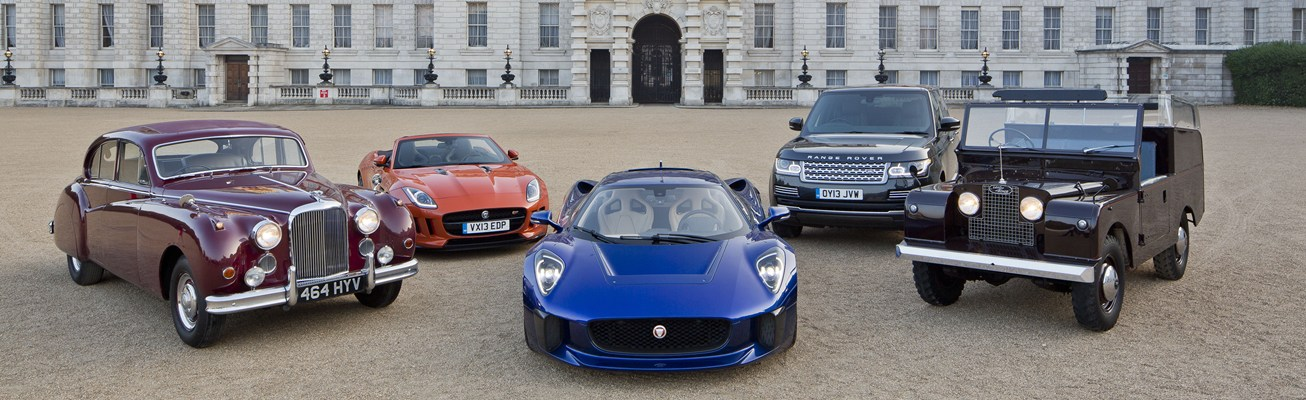 JLR is the UK's largest automotive business, built around the two iconic British car brands Jaguar and Land Rover.
Agenda Tuesday, July 26
0900 - 0930: Roll Call, Introductions, Housekeeping
0930 - 1030: Review of Agenda and Current Status
1030 - 1045: Morning Break
1045 - 1215: Vehicle Signal Specification
Data Model
Signal Naming
Signal Tree
1215 - 1300: Lunch
1300 - 1330: Tour of OSTC2
1300 - 1500: JavaScript API
JavaScript Library for Web Socket Server
Mapping of Current API to VSS and Web Socket Server
Reference Implementation and Test Suite
CR Procedure
1500 - 1515: Afternoon Break
1515 – 1530: CarFit
1530 - 1700: Security
Agenda Wednesday, July 27
900 - 0915: Recap of Previous Day
0930 – 1030: Security & Privacy
1030 – 1045: Morning Break
1045 - 1145: JS Library
API Definitions for Signals
API Definitions for VOM Query
1145 - 1215: Web Socket Server
Message Definition
Error Handling
VOM Discovery
1215 - 1300: Lunch
1300 - 1500: Tour of OSTC1 and Test Drive in JLR Vehicle Simulator
1500 - 1615: Collaboration
OCF / IoTivity
HERE
ITU-T
1615 - 1630: Afternoon Break
1630 - 1730: Amendment of Charter
Review Milestones
1730 – 1800: Summarize Day
Agenda Thursday, July 28
0900 - 0915: Recap of Previous Day
0915 – 0930: Collaboration OCF (Magnus F)
0930 – 1045:  JS Library
API Definitions for Signals
API Definitions for VOM Query
1045 – 1100: Morning Break
1100 - 1230: Web Socket Server
Message Definition
Error Handling
VOM Discovery
1230 - 1330: Lunch
1330 – 1500: Planning
TPAC Lisbon
GENIVI AMM Burlingame
1500: Wrap Up
Recap Tuesday (1/3)
VSS
Agreement on moving forward with VSS
Add branch for static/configuration data (Magnus F)
Add chassis information (Peter H)
Continue to use row * column * level zone model for simple location designation such as seats etc. 3 * 3 * 3 is typically sufficient for passenger vehicles, but n * 3 * 3 can easily be used for vans etc. These zones can be used in tree names e.g. body.door.front.left
Adopt ISO 8855 for high precision location designation for sensors, cameras etc. where required. Add ISO 8855 to VSS (Magnus F).
Add access mode to signals (r = read, w = write, rw = read and write). VSS provides the default. OEMs can restrict access via authorization.
Add global signal definitions for easy access. These can be mapped to actual signals, e.g. global.speed chassis.transmission.speed. There can be multiple sources for a signal such as speed. The mapping allows for choosing the most appropriate one. (Magnus F)
Recap Tuesday (2/3)
JavaScript Library
Working Group members to implement a reference library. Multiple implementations from different vendors are acceptable and desirable.
For flexibility the APIs will be implemented as JS library. The APIs could still be described using WebIDL and browser implementers could add native support for it to the browser. Decision to be made after defintion of web services.
Small set of APIs for getting, setting, subscribing and unsubscribing to signals.
Set of APIs to query Vehicle Object Model (VOM) as described by the VSS.
If there is sufficient interest and support current Vehicle Information Access API could be wrapper around new API providing the currently specified information. However, there will be no back-porting of new signals. That would provide a path for migrations if desired.
CarFit
Peter H gave an introduction into CarFit.
Interesting concept of monitoring vehicle health by analyzing steering wheel vibrations.
CarFit is interested in providing some of the information as signals specified via VSS.
Recap Tuesday (3/3)
Security and Privacy
Security is about controlling access to information through technical means. Privacy are the policies to protect sensitive information about drivers, passengers and third parties. We are focusing on security as the means of controlling access.
However, privacy use cases potentially influence the definition of the security model.
Agreement on the token model. Powell K is going to add sequence diagrams and narrative to the wiki as discussed during the meeting.
Recap Wednesday (1/3)
Security and Privacy
Powell K presented sequence diagram for authentication, authorization and signal access.
Some signals do not require authorization. The server returns the VOM for those when the client authenticates.
The client can present authorization tokens to the server at any time. The server responds with an updated VOM.
Need to define what happens when authorization token expires during an active subscription.
Need to define multiple token scenario.
Web Socket Server
Support wss protocol only. Server must reject any attempts using ws.
wss protocol implies connection to port 443 (https).
Use hostname wwwivi. Vehicle-internal network/DNS responsible for hostname resolution.
External access typically via TCU connecting to server and registering IP address. How external clients obtain that IP address is out of scope. TCU responsible for port forwarding.
Recap Wednesday (2/3)
Collaboration/Liaisons
Sanjeev B.A. presented current status and progress of OCF and IoTivity.
Automotive project initiated inside of OCF. Approval pending
Interop demo at OCF F2F in Portland
Code submission pending to W3C GitHub repo.
Possible collab demo at GENIVI AMM in Burlingame.
HERE
Cloud ingestion interface/API of vehicle data.
Not sure who is participating/contributing beyond the main companies BWM, Audi, Daimler.
Decision to pick up prior engagement (Paul B) to obtain more details for a possible collaboration.
ITU-T
Kaz A presented about the ITU event on future vehicle connectivity.
ITU-T has pubished a series of documents that we should read for better understanding as it is currently not sure how much their activities relate to our effort.
Decision to observe but not to actively engage at this time.
Recap Wednesday (3/3)
W3C Automotive Working Group Charter
Review of scope, deliverables and milestones.
Modify scope and deliverables:
Service Specification
JavaScript Library Specification
Reference VSS Data Model
Test Specification
Milestones
2016Q4: FPWD
2017Q1: CR
2017Q2: PR
2017Q3: REC
Drive FPWD for TPAC earliest and latest for GENIVI AMM to obtain feedback.